ОСНОВИ СТВОРЕННЯ ВЛАСНОГО БІЗНЕСУ
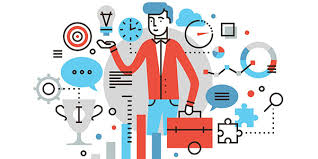 ТЕМА 1https://buduysvoe.com/vidkryty_biznes
МРІЄТЕ ПРО СВІЙ БІЗНЕС, АЛЕ НЕ ЗНАЄТЕ, ЩО І ЯК РОБИТИ?
Всі підприємці стикаються з однаковими питаннями та роблять схожі кроки. Навіть більшість помилок ― типові. Дорожня карта допоможе пройти шлях до власної справи. Ми розглянемо, які кроки потрібно зробити, на які питання відповісти собі, щоб побудувати ефективний бізнес. І пам’ятайте, головне почати!
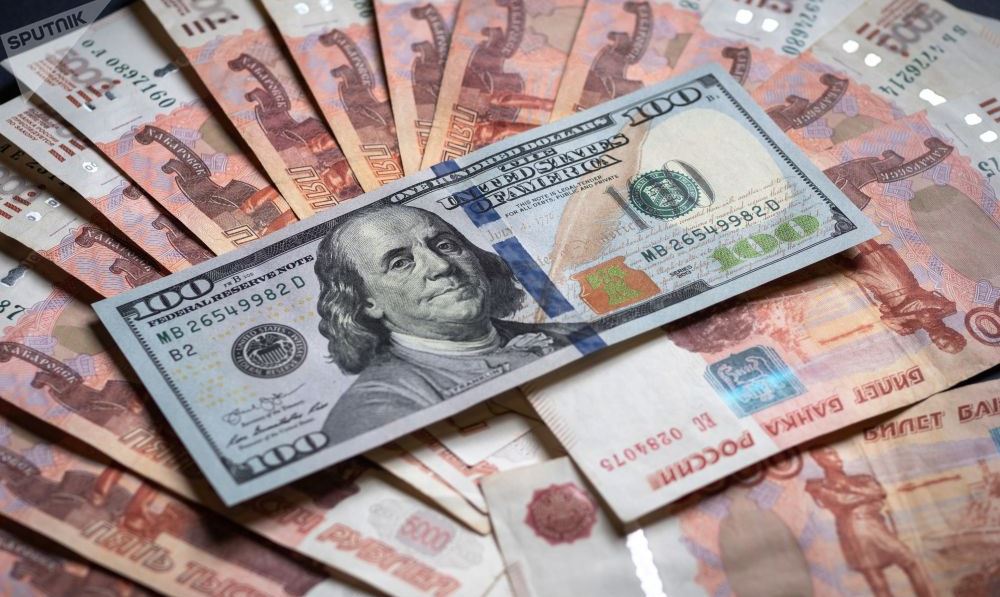 Найкраще визначення цілі: мрія, яка має здійснитись у точно окреслений термін (Харві Маккей)
Відповідно 	до 	ст.42 	Господарського 	кодексу 	України 
Підприємництво - це самостійна, ініціативна, систематична, на власний ризик господарська діяльність, що здійснюється суб'єктами господарювання (підприємцями) з метою досягнення економічних і соціальних результатів та одержання прибутку.
Сутність підприємництва повніше розкривається через його функції (роль у суспільстві) –творчу, ресурсну, організаційну, мотиваційну, соціальну.
Бажання отримати прибуток – основна рушійна сила виробництва в системі вільного підприємництва. Підприємництво здійснюється на постійній основі (систематична діяльність), а не на основі разових угод. Крім цього, важливими рисами підприємництва є діяльність «своїм коштом» (на основі приватної власності), з власної ініціативи, на власний ризик.
Підприємництво є складовою бізнесу як особлива, інноваційна його форма.
У процесі своєї діяльності підприємець повинен передбачати можливість отримання збитків замість прибутку і навіть банкрутство. Повністю запобігти ризику неможливо, тому що складно прогнозувати розвиток подій на товарних ринках або дії фірм-партнерів, конкурентів чи покупців. 
Отже, підприємництво – це тип господарської поведінки, пов’язаний з ризиком неотримання прибутку та соціального ефекту.
ПРИНЦИПИ ПІДПРИЄМНИЦТВА
- вільний вибір підприємцем видів підприємницької діяльності;
 самостійне формування підприємцем програми своєї діяльності, переліку постачальників і споживачів своєї продукції, джерел залучення ресурсів тощо;
   самостійне встановлення цін на продукцію (товари, послуги) відповідно до законодавства країни;
    вільний найм підприємцем працівників;
   комерційний розрахунок та власний комерційний ризик;
 вільне розпорядження прибутком, що залишається у підприємця після сплати податків, зборів та інших платежів, передбачених законом.
ПЕРЕДУМОВИЗДІЙСНЕННЯ ПІДПРИЄМНИЦЬКОЇ ДІЯЛЬНОСТІ
економічні,

 політичні,

 юридичні, 

психологічні передумови
СУБ’ЄКТИ ПІДПРИЄМНИЦЬКОЇ
ДІЯЛЬНОСТІ
Суб’єкти підприємницької діяльності в Україні визначені Господарським кодексом (стаття 55).
Основним діючим елементом у підприємництві є підприємець – суб’єкт, що знаходить і розвиває нові види економічної діяльності, методи виробництва, нові сфери застосування капіталу.
Суб’єктами підприємницької діяльності в Україні можуть бути громадяни України, іноземці та особи без громадянства, які здійснюють господарську діяльність та зареєстровані відповідно до закону як підприємці. Іноземці та особи без громадянства при здійсненні господарської діяльності в Україні користуються такими самими правами та мають такі самі обов’язки,
як і громадяни України.
ВИДИ ПІДПРИЄМНИЦТВА
Виробниче підприємництво – це будь-яка матеріальна, інтелектуальна, творча діяльність, яка пов’язана з виробництвом продукції, наданням послуг, створенням певних духовних цінностей. Виробниче підприємництво належить до найбільш суспільно необхідних і водночас найскладніших видів бізнесу. 
Комерційне підприємництво – діяльність, пов’язана з операціями та угодами з купівлі-продажу товарів і послуг. В цьому бізнесі підприємець виступає в ролі торговця, комерсанта,який купує товари для подальшого перепродажу. Товар закуповується за оптовими (гуртовими) цінами, а продається − за вищими, договірними. Завдяки різниці цін підприємець створює для себе прибуток і покриває витрати, пов’язані з реалізацією товару
Фінансове підприємництво − це особливий вид комерційної діяльності, пов’язаний з купівлею-продажем національної та іноземної валют, цінних паперів, а також із обслуговуванням розрахункових операцій. Підприємець купує ці фінансові ресурси у їх власників, а потім з вигодою для себе перепродає покупцям або дає в борг за певну плату. Різниця між цінами купівлі та продажу грошових ресурсів становить маржу фінансового підприємця. З цієї різниці покриваються витрати та формується прибуток.
	Соціальне підприємництво, націлене на пом’якшення або розв’язання соціальних проблем. Основні характеристики такої діяльності: позитивні соціальні результати, інноваційність, самоокуповування та фінансова стійкість (здатність розв’язувати соціальні проблеми до тих пір, поки це необхідно, але завдяки доходам від власної підприємницької діяльності).
ПОЧНИ ВЛАСНУСПРАВУ покроково:
1 - БІЗНЕС ІДЕЯ!!! 
Що я можу? Яку саме користь принести суспільству
 2 – ОБРАТИ ТОВАР!!!
Як перетворити ідею на справу, яку я можу робити краще інших
3 – КЛІЄНТ!!!
Хто має купувати мій товар, хто в ньому зацікавлений?
4 – КОНТАКТ
Як  я зможу встановити контакт  зі споживачем?
5 – ВАРТІСТЬ!!!
Як установити ціну, скільки саме буде коштувати товар ( послуга)?
6 – РЕЄСТРАЦІЯ!!!
Як отримати гроші? Реєстрація власного бізнесу
7 – БІЗНЕС !!!
Як організувати, та зробити оптимальним?    

8 – КЛЮЧОВІ ПОКАЗНИКИ!!!
Рухаємося далі…
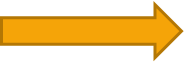 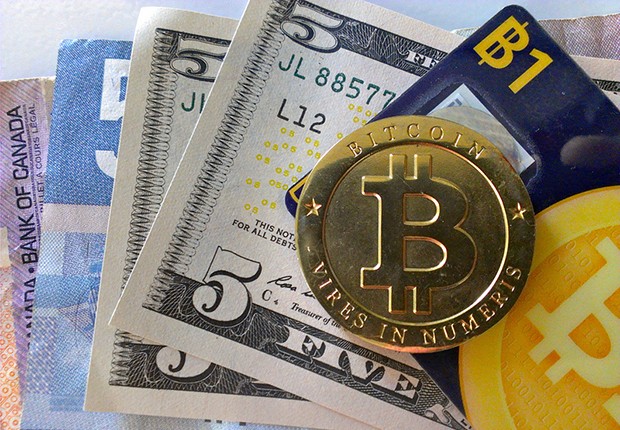 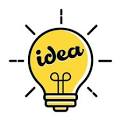 Створити успішний бізнес можна з будь-чого, головне уважно роздивитись осторонь. Не вірите? Гляньте на ці божевільні ідеї, які вже принесли авторам мільйонні інвестиції!Найкращі ідеї виростають з бажання їх реалізувати.
Ілон Маск
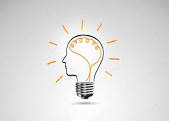 Подушка для одинаків, пов`язка для контролю сноведінь, Дистанційний догляд за улюбленцями Petcube – були ідеями
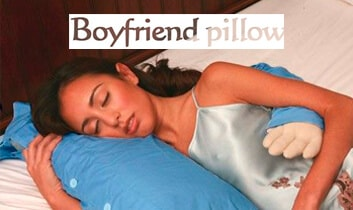 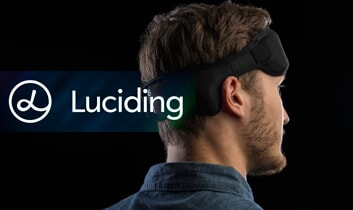 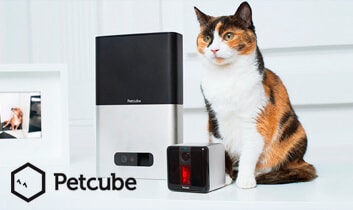 ЯКЩО ВИ НАЛАШТОВАНІ НА СТВОРЕННЯ БІЗНЕСУ  - ЧАС ДУМАТИ НАД  ІДЕЄЮ!!! Для цього візьміть ручку і аркуш паперу та запишіть відповіді на наступні питання
Що я вмію робити? Це можуть бути будь-які ваші навички.Головне ― щоб ви дійсно вміли це робити. 
Що мені подобається робити? Можливо, вас заспокоює прибирання, або ви кайфуєте від приготування іжі…. ― не важливо, пишіть ВСЕ, що приносить вам задоволення. 
Чого мені не вистачає? Добре подумайте, що зробило б ваше життя кращим, можливо, пральня- самообслуговування біля вашого будинку або кафе для домашніх тварин вашому місті?
Що зараз модне? І ми зараз не тільки про речі, а про все ― стиль життя, звички, хобі, все що так хвилеподібно захоплює людей, в хорошому сенсі

Запам’ятайте, найкращий вік для початку власної справи ― ваш!
І не важливо, що написано у вашому паспорті, 16 чи 60. Почніть просто зараз!
приклад:
П'ятеро молодих українців  власним прикладом довели дві речі. 
Перша — що відкрити успішну справу до 25 років — цілком реально. 
Друга — що це реально зробити не де-небудь в багатомільйонному мегаполісі, а в невеличкому і не надто багатому Бахмуті.
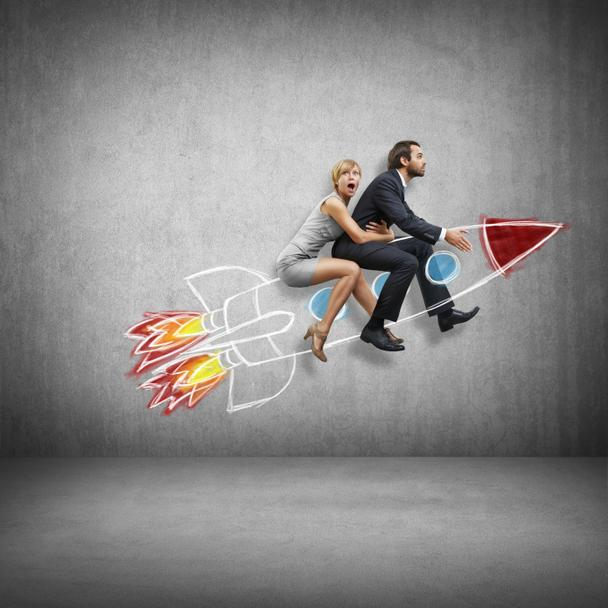 1.21-річний Іван відкрив спорт-клуб. Гроші на старт він взяв із заощаджень, які почав відкладати ще студентом. Однак капітал був скромним, тож починати довелося з малого.2. Данило Москут- власник студентського кафе ( справу розпочав у 19 років)3. Художниця Маша Вишедська вже кілька років прикрашає фасади будівель чудернацькими малюнками. На них вона залишає підпис "Маша малює«( 25 років)4. Олександр Рукін – відеограф( 22 ріки) Основне кредо в бізнесі — робити так, аби за якість не було соромно.5. Анастасія Шибіко(23 роки) успішно керує проектом "Вільне радіо . Шибіко вважає: відкривати свою справу варто в молодості. Бо потім буде пізно. І вже по-іншому сприймаються складнощі.
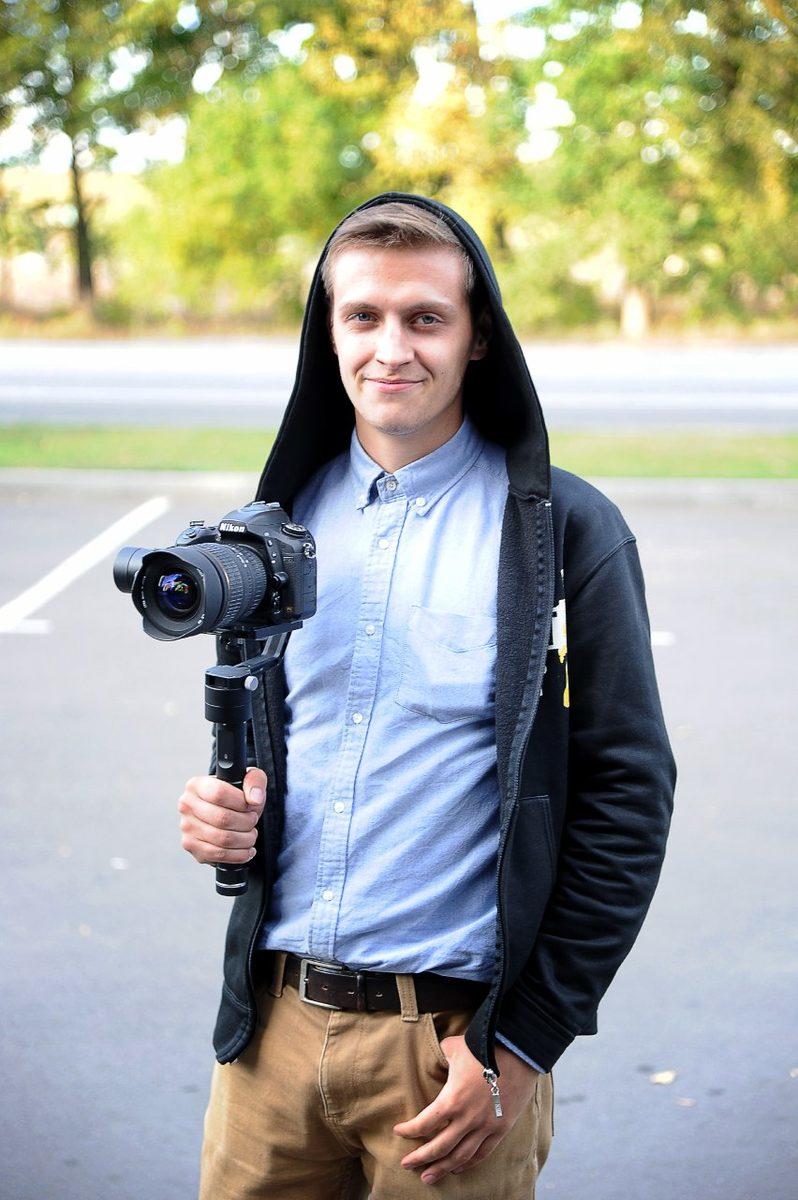 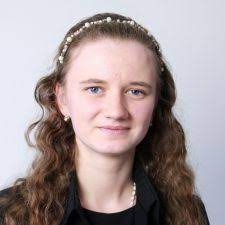 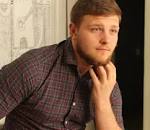 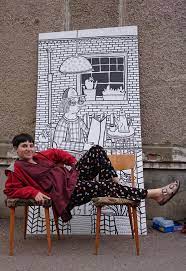 Найкраші помічники для натхнення ― книги, фільми та подорожі
ФІЛЬМИ
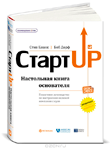 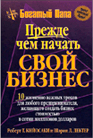 Джой»
«Тинейджер на миллиард»
«В погоне за счастьем»
1.«Стартап»Гай Кавасаки
2.«Стартап. Настольная  книга основателя»Стив Бланк, Боб Дорф
3.«Прежде чемначать свой бизнес»Роберт Кийосаки
Далі потрібно визначитись, який тип бізнесу підійде саме вам Для цього візьміть ручку і аркуш паперу та запишіть відповіді на наступні питання
Вам подобається створювати щось своїми руками? У вас добре це виходить? Тоді ласкаво просимо на шлях виробника! І не важливо, що ви будете створювати: тістечка, в’язані шкарпетки, меблі чи верстати
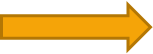 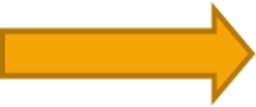 Вам подобається спілкуватись з іншими людьми? Тоді спробуйте знайти себе у торгівлі. Можливо, ви відкриєте крамницю з італійськими продуктами, товарами для дому або будете продавати пальне.
З радістю допомагаєте друзям, і незнайомцям? Значить, сфера послуг саме для вас!Ремонти, розробка сайтів, догляд за дітьми, юридична допомога, …. ― список майже нескінченний!
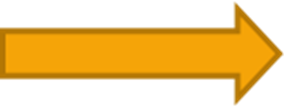 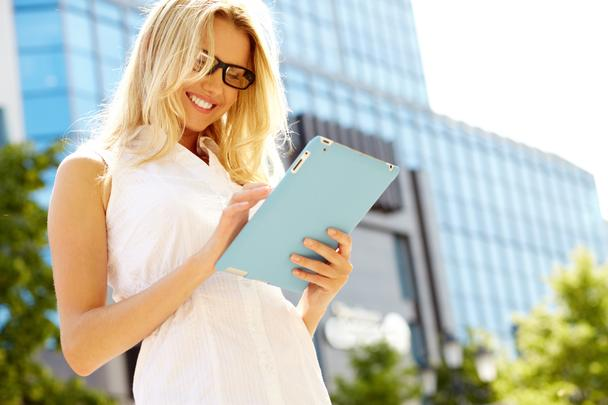 Складіть список ідей (можна використовувати бланк карти ідей (MindMap)
Приклад:
Я обожнюю грати з друзями в настольні ігри, але не можу в магазині вибрати нову – цікаву для людей мого віку. Тепер це трансформовано в ідею:
Я БУДУ СТВОРЮВАТИ І ВИПУСКАТИ НАСТОЛЬНІ ІГРИ!
Описуємо ідею:
Я хочу створити правильну гру, з цікавим сюжетом, інтригуючим та непедбачувальним . Хочу, щоб вона була справжнім бестеллером ,як наприклад « Щурячі перегони»  , такою щоб компанія друзів могла провести свій вихідий день цікаво і з задоволенням. 
 Родзинкою моєї гри буде те, що можна грати з дому ( це важливо при карантині…)  ……………………………………………………………………………..
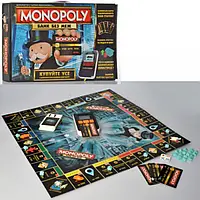 Алгоритм оцінки ідеї
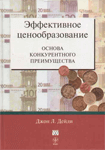 «Эффективное ценообразование -основа конкурентного преимущества»Джон Дейлі
КЛІЄНТ
ХТО купуватиме ВАШ ПРОДУКТ?
Усім добре відомо, що процес реалізації надзвичайно важливий. 
Ціль будь-якого бізнесу― отримати прибуток.Тому потрібно одразу зрозуміти, хто ж купуватиме ваш продукт, і чи купуватиме його хтось взагалі.
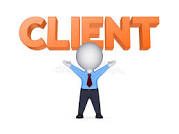 Щоб зрозуміти, хто ваш клієнт, дайте собі відповідь на питання
Яка його стать, вік
Де він мешкає 
На що він звертає увагу коли купує продукт
 Який у нього дохід на місяць
 Який у нього характер, яке у нього хобі
 Де він буває протягом дня, як проходить його день, що любить читати або дивитись
Як ваш продукт змінить його життя
Скільки ваших потенціальних покупців у регіоні
Чому вони повинні обрати вас , а не конкурента
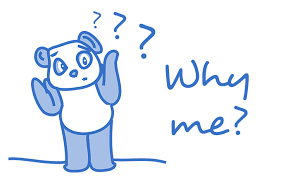 Подумайте, чи не описали ви когось із своїх друзів?
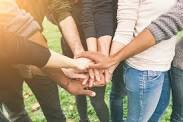 Чи хто з ваших знайомих підходить під отриманий опис? Поспілкуйтесь з ними. Розкажіть про ваш продукт, дізнайтесь, за яку ціну вони б його придбали, на які фактори вони звернуть увагу при покупці тощо? Що змусило б їх обрати ваш товар, а що ― навпаки, відштовхнуло б?
Якщо ви визначились хто ваші майбутні клієнти, час переходити до наступного етапу!
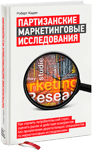 Щоб краще зрозуміти потенційного клієнта, варто прочитати ці книги:                     1.«Увлекательноепутешествие в мозг современного потребителя» Мартин Линдстр
2. «Клиентология.Чего на самом деле хотят ваши покупатели»Филип Грейвс
3. «Партизанскиемаркетинговые исследования» Роберт Каден
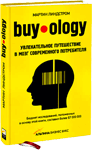 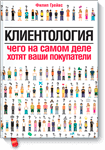 https://biznes-plan.at.ua/index/biznes_plan_zrazok/0-9
https://www.epravda.com.ua/publications/2018/07/28/639109/
КОНТАКТ
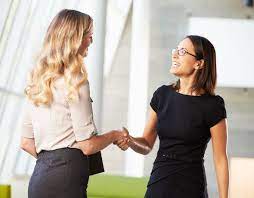 Ви вже знаєте, хто ваш клієнт
І готові віддати йому свій продукт. В обмін на гроші, звісно.Тому саме час зрозуміти, де як і що ми будемо продавати.
Як тільки ваш продукт чи послуга з’явиться на ринку, треба проінформувати про це потенційних клієнтів.
Щоб визначити, який канал комунікації найбільш ефективний, треба знайти певні точки дотику з клієнтами. Це нескладно, потрібно просто відповісти на наступні запитання.
Де клієнти знайдуть ваш продукт?
Офлайн магазин

Дошка оголошень (наприклад OLX)

Сайт
Банерна реклама

Реклама у Facebook

Вивіска магазину чи
рекламна конструкція
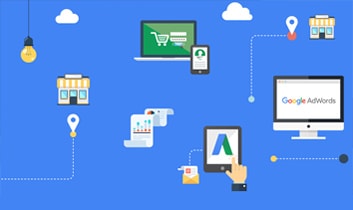 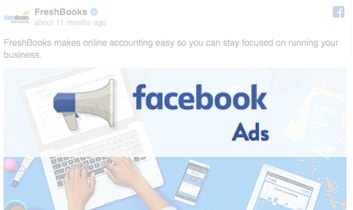 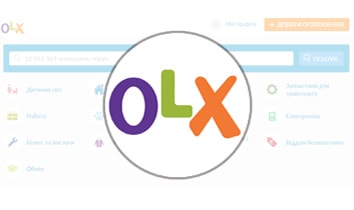 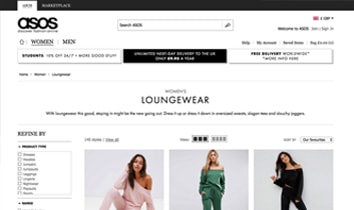 після вибору каналу комунікації дуже важливо визначити
Чи вдалий момент для реклами ви обрали? Вашим клієнтам зручно з вами зв’язатись у цей момент?

Що ви хочете розказати про свій товар або послугу?

Чи достатнього цього, щоб зацікавити потенційного клієнта?Якщо ні ― поверніться до попереднього питання

Як покупець отримає товар?
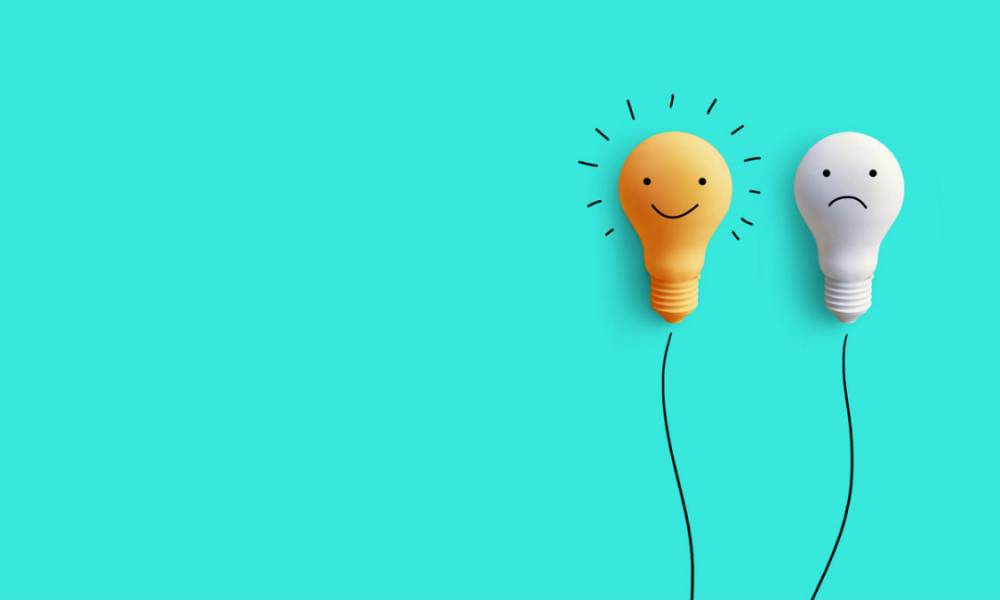 Люди купують не товар, а рішення проблем або емоціі. Подумайте, що потенційний клієнт може отримати, купуючи ваш товар. Це і треба продавати. Наприклад:
Не вечірню сукню, а чудовий настрій та свято
Не вікна, а  затишок
 Не сіль для ванни , а ідпочинок і насолоду
 Не солодощі без цукру , а струнку фігуру
 Не косметику, а надію

Якщо ви визначились з каналом комунікації, та з тим як ви будете розповідати про свій товар, то переходьте далі.
Щоб краще зрозуміти потенційногоклієнта, варто прочитати ці книги:
Щоб краще зрозуміти потенційногоклієнта, варто прочитати ці книги:
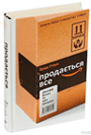 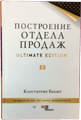 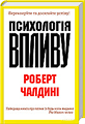 «Продается все.Джефф Безос и эра Amazon»Мартин Линдстром
«Построениеотдела продаж»Филип Грейвс
«Психологиявлияния»Роберт Каден
ВАРТІСТЬ
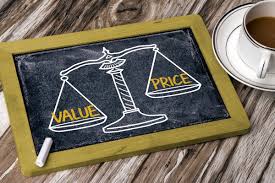 Ось перед нами постало якщо не найскладніше, то точно ― найделікатніше питання:
Яку ціну встановити? Яка має бути ціна?Як встановити ціну?
Існує декілька основних методів формування ціни:
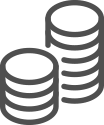 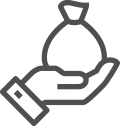 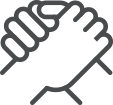 Орієнтовані на попит(базується на опитуваннях споживачів,експертних оцінках)
Витратні методи(базується на собівартості)
Орієнтовані на
конкурентів(Будується на порівнянні цін конкурентів)
Найпростіший та базовий метод – встановлення ціни, що базується на собівартості.Очевидно, що продукт має продаватись дорожче, ніж Вам коштувало його створення чи покупка, тобто дорожче від собівартості. різниця між цією вартістю та ціною, за яку продукт продали ― це ваш прибуток. Собівартість, в свою чергу, складається з постійних та змінних витрат
Існує формула розрахунку ціни:
X - Постійні витрати. Це те, що ви будете витрачати незалежно від продажів, наприклад, оренда приміщень, постійні податки, фіксована заробітна плата, адміністративні витрати тощо за певний період часу, наприклад, за місяць.
Y - Вартість виготовлення чи покупки товару, тобто вартість матеріалів, реклами, транспорту за певний період часу, наприклад, за місяць.
Z - Кількість продуктів, яку плануєте продавати за цей же період.
A - Прибуток, який ви хочете отримати. Наприклад, якщо ви хочете заробляти 30% від ціни, то а=30.
формула розрахунку ціни:
Ціна =(x+y)/z x (a+100)/100
X - Постійні витрати. Це те, що ви будете витрачати незалежно від продажів, наприклад, оренда приміщень, постійні податки, фіксована заробітна плата, адміністративні витрати тощо за певний період часу, наприклад, за місяць.
Y - Вартість виготовлення чи покупки товару, тобто вартість матеріалів, реклами, транспорту за певний період часу, наприклад, за місяць.
Z - Кількість продуктів, яку плануєте продавати за цей же період.
A - Прибуток, який ви хочете отримати. Наприклад, якщо ви хочете заробляти 30% від ціни, то а=30.
Виглядає важко? Зробіть це на конкретному прикладі і все стане на свої місця
Порівняйте отримане значення  з пропозиціями на ринку.
Існує три варіанти:
1.Ваша ціна вища середньої по ринку. В такій ситуації або подумайте, чому покупець має придбати ваш дорожчий продукт, які у нього конкурентні переваги. Якщо є вагомі причини для високої ціни ― розповідайте про них у рекламі. Якщо таких причин немає, то шукайте шляхи зменшення собівартості або зменшіть запланований розмір прибутку.
Та в жодному разі не знижуйте собівартість за рахунок якості.
2.Ваша ціна нижча середньої по ринку. Продавайте просто зараз! Але врахуйте те, що часто покупці не довіряють дуже низькій ціні. Можливо Ви можете заробляти більше?
3.Ваша ціна середня по ринку. Якщо ваш продукт дійсно відрізняється від конкурентів у кращу сторону, то ви у вигідній ситуації.
ЦІНОУТВОРЕННЯ
Як визначити оптимальну ціну продукту та продавати без збитків?
Крок 1 - складаємо калькуляцію на Продукт: 1. Визначаємо всі щомісячні постійні витрати по бізнесу: оренда, податки, охорона, то що… ( А);  
2. Визначаємо кількість Продукту що продається в місяць (партія).
3. Рахуємо витрати на виробництво одиниці продукту: розхід та вартість матеріалів, витрати на оплату праці за виробництво Продукту та інші… (С); 
 4. Визначаємо розмір прибутку % який хочемо заробити на одиниці Продукту (Р). 
Формула розрахунку ціни на Продукт:
Ц оптимальна = С + А + Р(С+А), 
Крок 2 – порівнюємо отриману ціну з ціною конкурентів. 
Крок 3 – корегуємо % прибутку, який хочемо заробити (Р)
Крок 4 – перераховуємо ціну з урахуванням ринку.
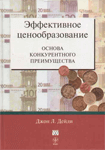 Джон Дейлі
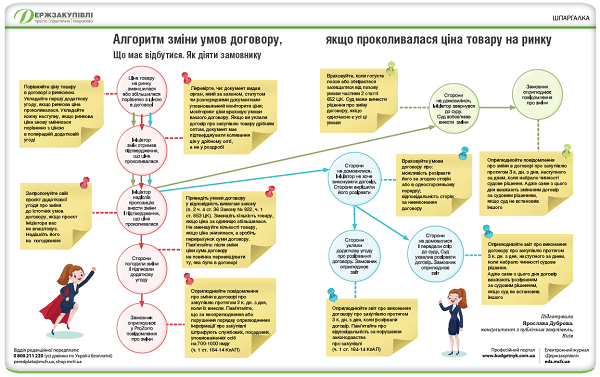 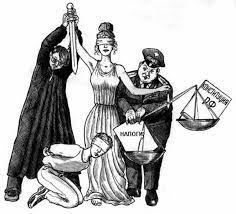 ЮРИДИЧНІ АСПЕКТИ
Спокуса працювати «в чорну» завжди велика,
і не нам пояснювати чому. Давайте краще розбиратися, навіщо і хто може зареєструвати свій бізнес.
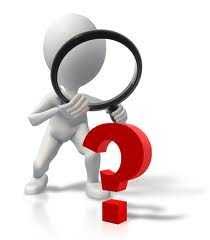 РЕЄСТРАЦІЯ БІЗНЕСУ
ЧИ ВАРТО РЕЄСТРУВАТИСЬ? 
Здійснення підприємницької діяльності без її реєстрації ― незаконне! І відмовки, на кшталт «та я ж трошки», «та ніхто ж не взнає» та «а що, треба було?», не знімуть з вас адміністративної відповідальності. За це передбачено певні штрафи.
 Зареєстрований бізнес окрім спокійного, міцного сну дає й інші привілеї. Так, підприємства, що можуть бути вашими клієнтами, часто просто відмовляються працювати з фізичними особами. Та й дешевше бути зареєстрованим. Рахуйте самі: такі підприємства сплачують податок в розмірі від 160 грн до 5% від доходу. А доходи, які ви отримаєте, не будучи підприємцем, потрібно задекларувати і сплатити державі 18% податку з них. Не хочете платити? Платіть більше ― штраф у розмірі 50% від отриманого доходу. Ось така нескладна арифметика.
 Тому, якщо ви тричі або більше разів на рік здійснюєте якісь операції для отримання прибутку ― обов’язково зареєструйтесь, щоб не ризикувати власними ж грошима. Нагадуємо, що всі громадяни України, що досягли 18 років, можуть відкрити підприємство або зареєструватись підприємцем
Крок ІІ. ОБИРАЄМО ОРГАНІЗАЦІЙНУ ФОРМУ.
Ви можете як створити підприємство ― відкрити юридичну особу, так і бути просто фізичною особою-підприємцем (ФОП). Давайте розглянемо відмінності.
ПІДПРИЄМЕЦЬ ФОП:
Може самостійно приймати рішення щодо діяльності.
Може зареєструватись лише там, де прописаний (або може зробити доручення і аутсорсингова фірма сама його зареєструє за місцем прописки, а діяти він може в іншому місті України).
Може наймати працівників ( там є обмеження по кількості).
Може обирати, як сплачувати податки.
Не потрібно формувати статутний капітал.
Несе відповідальність всім майном.
Має обмеження за видами діяльності.
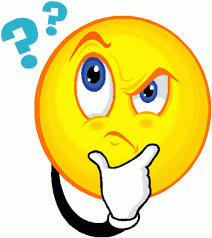 Товариство з обмеженною відповідальністю (ТОВ):
Може мати декілька засновників.
Майно та відповідальність відокремлені.
Управління здійснює керівник – один із засновників або найманий.
Може наймати працівників.
Може обирати, як сплачувати податки.
Фізична Особа Підприємець (ФОП):
Відповідальність всім своїм майном.
Самостійна діяльність.
На спрощеній системі не зобов’язаний вести бухгалтерський облік.
На спрощеній системі зняття готівки без звітних документів.
На спрощеній системі є можливість працювати та приймати готівку без касового апарату.
Сплата ЄСВ кожного місяця незалежно від того, чи ведеться діяльність.
Є можливість обрати систему оподаткування зі сплатою фіксованої суми податку.
Є обмеження за видами діяльності.
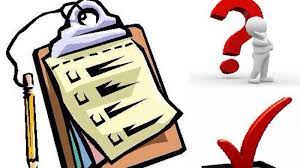 Товариство з обмеженою відповідальністю (ТОВ):

Відповідальність в межах внеску до статутного капіталу.
Ведення бухгалтерського обліку обов’язкове
Зняття та витрачання готівки – виключно за звітними документами
Робота з готівкою виключно через касовий апарат
Є можливість не сплачувати податки та збори, якщо діяльність не ведеться
Податки сплачуються у відсотковому відношенні від обороту або прибутку
Немає обмежень за видами діяльності
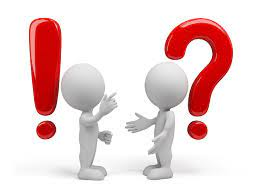 На підставі цієї інформації вирішуйте, потрібна вам юридична особо для ведення бізнесу, чи вистачить ФОП.
Крок ІІІ. ОБИРАЄМО СИСТЕМУ ОПОДАТКУВАННЯ
Як тільки Ви приймете рішення, яку організаційну форму обрати ― час розібратись з системами оподаткування. Так, вони є різні, потрібно зрозуміти, яка буде оптимальною саме для вас. Почнемо з підприємств, для них існують дві системи оподаткування: спрощена та загальна. Їх відмінності ― в таблиці. І не забувайте про ПДВ!
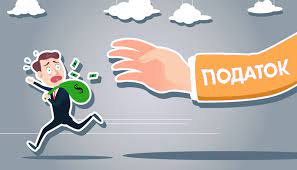 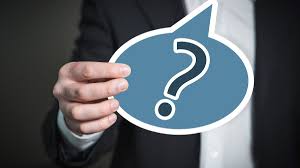 Загальна система оподаткування для підприємства:
Оподатковується не оборот, а прибуток (в 2017 році ставка 18%).
Немає обмежень за видами діяльності.
Немає обмежень за сумою доходу.
Немає обмежень за кількості найманих працівників.
Строки сплати податку:    раз на рік, якщо річний оборот менше 20 млн. грн.;    щомісяця авансовими платежами, якщо оборот більше 20 млн. грн.
Декларація з податку на прибуток за рік подається протягом 60 календарних днів, що настають за останнім календарним днем звітного (податкового) року.
Баланс потрібно здавати 1раз на квартал.
Спрощена система оподаткування для підприємства:
Податок сплачується у відсотках від обороту (в 2017 році - 5% від обороту або 3 % при сплаті ПДВ).
Оборот на рік не більше 5 млн. грн.
Сплата єдиного податку 1 раз на квартал. протягом 10 днів, що наступають за граничним строком подання податкової декларації
Подача податкової декларації платника єдиного податку 1 раз на квартал протягом 40 календарних днів, що настають за останнім календарним днем звітного (податкового) кварталу.
Також подається прощений фінансовий звіт 1 раз в квартал протягом 25 днів, що настають за останнім календарним днем звітного (податкового) кварталу.
Кількість працівників не обмежена.
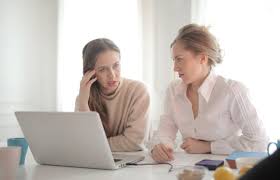 Не можуть бути платниками єдиного податку
ПОДАТОК НА ДОДАНУ ВАРТІСТЬ (ПДВ)
Може сплачуватись як на спрощеній системі оподаткування, так і на загальній.
Сплачується тільки платниками цього податку.
Зареєструватись можливо добровільно, але якщо при загальній системі оборот за 12 місяців досяг 1 млн. грн, то реєструватись платником ПДВ обов’язково.
Ставка податку 20%
Виникає при здійсненні кожної операції з продажу товару або послуги.
Розраховується як різниця між сумами ПДВ з проданих товарів та послуг та сумами ПДВ з придбаних товарів та послуг в одному періоді.
Облік податку – обов’язково за участю досвідченого бухгалтера.
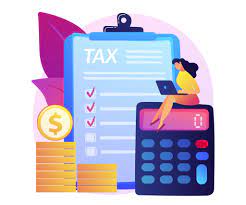 ОБИРАЄМО СИСТЕМУ ОПОДАТКУВАННЯ
ЗАГАЛЬНА СИСТЕМА
СПРОЩЕНА СИСТЕМА
Обираємо спрощену систему, якщо:
Дозволяють види діяльності.
Готові сплачувати податок від обороту.
Річний оборот не буде перевищувати встановлений ліміт.
Потрібна спрощена звітність.
Варто обрати загальну систему, якщо:
У вас плануються великі обороти з пропорційно малими доходами.
Ваша діяльність заборонена для спрощенців.
Річні обороти плануються більші за встановлені ліміти.
Готові скористатись послугами досвідченого бухгалтера.
Готові до ретельного податкового планування.
Приймаємо рішення стати платником ПДВ, якщо:
Більшість замовників є платниками ПДВ.
Готові скористатись послугами досвідченого бухгалтера.
Готові до ретельного податкового планування.
Фізичним особам-підприємцям також доступні 2 варіанти системи оподаткування:
СПРОЩЕНА
ЗАГАЬНА
Загальна система оподаткування:
Податок на доходи фізичних осіб (ПДФО) 18% та військовий збір 1,5%, що сплачуються з різниці між доходом та витратами.
Єдиний соціальний внесок (ЄСВ) сплачується щомісячно, не пізніше 20 числа, або поквартально до 20 числа місяця, наступного за кожним календарним кварталом (тобто до 20 квітня, до 20 липня і до 20 жовтня та 20 лютого наступного року). Розмір ЄСВ ― 22% від мінімальної заробітної плати.
Потребує обліку як доходів так і витрат.
При роботі з готівкою касовий апарат обов’язковий.
Сплата податку. Підприємець тричі на рік (до 20 квітні, до 20 липня і до 20 жовтня) платить державі наперед суму, яку він сам розрахує, а на початку наступного року остаточно розраховується з державою. Перші три платежі потрібно вирахувати за фактичними даними у своїй Книзі доходів і витрат, а останній розраховується виходячи з даних річної звітності.
Один раз на рік потрібно подавати податкову декларацію про майновий стан та доходи (ПДФО). Робити це треба включно до 9 лютого (40 календарний день) наступного за звітнім року.
Подача звіту по ЄСВ раз на рік до 10 лютого року, наступного за звітним. В звіті ЄСВ для ФОП на загальній системі заповнюється титульний аркуш та таблиця 1.
Податок у фіксованій сумі або певний відсоток від обороту (в залежності від групи).
Єдиний соціальний внесок (ЄСВ) сплачується щомісячно, не пізніше 20 числа, або поквартально до 20 числа місяця, наступного за кожним календарним кварталом (тобто до 20 квітня, до 20 липня і до 20 жовтня та 20 лютого наступного року). Розмір ЄСВ ― 22% від мінімальної заробітної плати.
Не обов’язковий бухгалтерський облік.
Можна працювати без касового апарату.
Зняття готівки без звітних документів.
Спрощена звітність.
Є обмеження по видам діяльності.
Є можливість обрати одну з 3 груп (див. далі).
ТРИ ГРУПИ СПРОЩЕНОЇ СИСТЕМИ
ПЕРША ГРУПА
ДРУГА ГРУПА
ТРЕТЯ ГРУПА
Тільки для торгівлі на ринках та надання побутових послуг населенню.
Не може мати найманих працівників.
Оборот за рік не більше 300 тис. грн.
Єдиний податок сплачується авансово, до 20 числа кожного місяця. Складає фіксовану суму, у 2017 році ― 160 грн.
ЄСВ сплачується щомісячно, але він вдвічі менший, ніж для інших груп (в 2017 році ― 352 грн.).
Звітність: податкова декларація та звіт ЄСВ. Сплачуються 1 раз на рік, до 10 лютого наступного за звітним роком. В звіті ЄСВ заповнюється титульний аркуш та таблиця 2.
Тільки для продажу товарів та послуг населенню та платникам єдиного податку, а також ресторанного бізнесу.
Може мати не більше 10 працівників.
Оборот за рік не більше 1 млн. 500 тис. грн.
Єдиний податок сплачується щомісячно, авансом, не пізніше 20 числа (включно) поточного місяця у фіксованій сумі (в 2017 році - 640 грн. на місяць).
ЄСВ сплачується щоквартально, до 20 числа місяця, що настає за кварталом
Є за який сплачується ЄСВ. Або помісячно за попередній, до 20 числа поточного. Розмір у 2017 році ― 704 грн. на місяць.
Звітність: податкова декларація та звіт ЄСВ. Сплачуються 1 раз на рік, до 10 лютого наступного за звітним роком. В звіті ЄСВ заповнюється титульний аркуш та таблиця 2.
Будь-який вид діяльності, окрім заборонених для спрощенців.
Можуть працювати як з населенням, так із підприємствами та підприємцями.
Можуть мати необмежену кількість працівників.
Оборот за рік не більше 5 млн.
Єдиний податок ― у відсотках від обороту (в 2017 році - 5% від обороту або 3 % при сплаті ПДВ).
Оплата єдиного податку авансом не пізніше 20 числа (включно) поточного місяця.
ЄСВ сплачується щоквартально до 20 числа місяця, що настає за кварталом, за який сплачується ЄСВ, або помісячно до 20 числа наступного місяця за попередній
Звітність: податкова декларація та звіт ЄСВ. Сплачуються 1 раз на рік, до 10 лютого наступного за звітним роком. В звіті ЄСВ заповнюється титульний аркуш та таблиця 2.
ПОДАТОК НА ДОДАНУ ВАРТІСТЬ
Може сплачуватись як на спрощеній системі оподаткування, так і на загальній.
Сплачується тільки платниками цього податку.
Зареєструватись можливо добровільно, але якщо при загальній системі оборот за 12 місяців досяг 1 млн. грн, то реєструватись платником ПДВ обов’язково.
Ставка податку 20%.
Виникає при здійсненні кожної операції з продажу товару або послуги.
Розраховується як різниця між сумами ПДВ з проданих товарів та послуг та сумами ПДВ з придбаних товарів та послуг в одному періоді.
Облік податку – обов’язково за участю досвідченого бухгалтера.
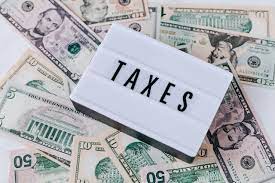 ЗАГАЛЬНА СИСТЕМА
СПРОЩЕНА СИСТЕМА
Отже обираємо спрощену систему, якщо:
Види діяльності, обороти та клієнти дозволяють бути платником єдиного податку 1 чи 2 групи, або якщо готові сплачувати податок від обороту.
Річний оборот не буде перевищувати встановлені ліміти.
Потребуєте спрощеної звітності.
Важлива відсутність обов’язку вести облік.
Обираємо загальну систему, якщо:
Бажаєте сплачувати податок не з обороту, а з чистого доходу.
Ваша діяльність, яка заборонена для спрощенців.
Річні обороти перевищують встановлені ліміти.
Варто зареєструватись як платник ПДВ, якщо: Більшість замовників ― платники ПДВ. Ви готові користуватись послугами досвідченого бухгалтера.Ви готові до ретельного податкового планування.
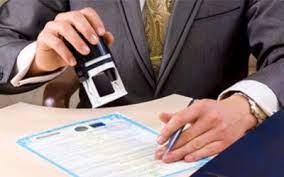 Крок IV. РЕЄСТРАЦІЯТОВ З ОБМЕЖЕНОЮ ВІДПОВІДАЛЬНІСТЮ
Текст карти
Оберіть назву. Обов’язково перевірте, чи не зареєстроване вже товариство з такою ж назвою! Зробити це можна за посиланням : https://usr.minjust.gov.ua/ua/freesearch
Юридична адреса підприємства.
Встановіть розмір та спосіб формування статутного капіталу ― мінімальний розмір не встановлений. Формувати можна протягом року, як грошима, так і майном.
Призначате директора ― ним може бути як найманий працівник, так і один із засновників.
Обреріть види діяльності та підберіть коди (КВЕД) http://kved.ukrstat.gov.ua/KVED2010/kv10_i.html
Підготуйте наступні документи:
Статут (завірити у нотаріуса).
Протокол зборів засновників.
Заява про реєстрацію створення юридичної особи за формою 1.
Нотаріальні довіреності + копії (за потреби, якщо реєстрація довірена одному з засновників або третій особі, то інші засновники повинні видати довіреності).
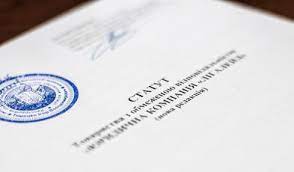 7.Час їхати до державного реєстратора в Центр надання адміністративних послуг за адресою місцезнаходження підприємства. Там потрібно подати комплект документів:
Статут.
Протокол зборів засновників.
Заява про реєстрацію створення юридичної особи.
Нотаріальні копії довіреностей (за потреби).
При собі потрібно мати паспорт і код ІПН особи, яка подає документи.
Реєстрація безкоштовна.
8.Через 2 робочих дні ви отримаєте Витяг з реєстру про реєстрацію. Його можна завантажити з сайту Мінюсту роздрукувати за невелику платню або отримати безкоштовно у реєстратора. Адреса для завантаження: https://usr.minjust.gov.ua/ua/extractedr
9.Тепер потрібно подати документи до податкової інспекції за місцезнаходженням товариства:
Заяву за формою 1-ОПП (якщо будете винаймати головного бухгалтера).
Заяву про застосування спрощеної системи оподаткування та Запит на отримання витягу з реєстру платників єдиного податку (якщо обрали єдиний податок).
Заява за формою 1- ПДВ та Заява 1-ЗВР про отримання витягу з реєстру платників ПДВ (для тих, хто бажає стати платником ПДВ).
10.За бажанням можна замовити печатку.
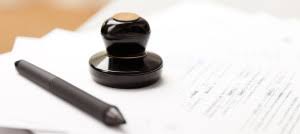 11.В управлінні статистики за місцезнаходженням підприємства потрібно отримати Довідку статистики.
12.Директор товариства має оформити у нотаріуса картки зі зразками підписів та печаток (якщо є).
13.Відкриваєте розрахунковий рахунок
14.В податковій подайте заяву на електронні підписи (посилені сертифікати відкритих ключів). Це потрібно, щоб подавати звітність в електронному вигляді.
15.Вітаємо з відкриттям ТОВ! Вдалої роботи!
Крок IV. РЕЄСТРАЦІЯ ФОП
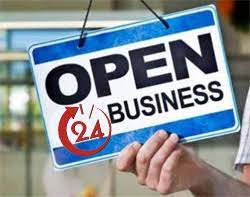 Заповніть заяву на реєстрацію за формою 10.
Подайте заяву за формою 10 до державного реєстратора. Це можна зробити в будь-якому Центрі надання адміністративних послуг того міста або області, де ви прописані. Реєстрація безкоштовна.
Через 2 робочих дні отримайте Витяг про реєстрацію. Це можна зробити безкоштовно у реєстратора або роздрукувати з сайту Мінюсту, за гроші: https://usr.minjust.gov.ua/ua/extractedr
Оберіть види діяльності та підбиріть КВЕД http://kved.ukrstat.gov.ua/KVED2010/kv10_i.html
Тепер час завітати до податкової інспекції того району, в якому ви прописані.
Якщо Ви обрали загальну систему оподаткування, то подавайте тільки Заяву про реєстрацію Книги обліку доходів і витрат та саму книгу.
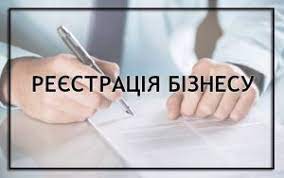 Якщо Ви обрали єдиний податок, то подавати потрібно такий список документів:
Заява про застосування спрощеної системи оподаткування.
Книга обліку доходів.
Заява про реєстрацію книги обліку доходів.
Запит про видачу Витягу з реєстру платників єдиного податку (можна зазначити, щоб відправили поштою).
Якщо місце здійснення діяльності відрізняється від місця прописки, то додатково подається повідомлення за формою 20-ОПП.
За бажанням можете замовити печатку, але її використання зараз необов’язкове.
Відкрийте рахунок підприємця в банку.
Вся звітність може подаватись в електронній формі, якщо сформувати електронні підписи (посилені сертифікати відкритих ключів). Для цього потрібно подати заяву у податкову інспекцію.
Все, ви підприємець! Отримуйте свідоцтво та починайте роботу!
ОТЖЕ, ми вже пройшли такі етапи
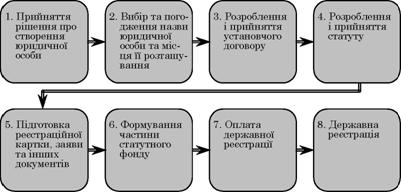 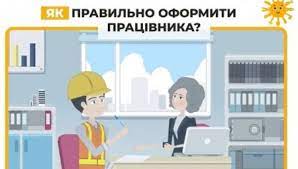 Крок V НАЙМАЄМО ПРАЦІВНИКІВ
Момент відповідальний, та не страшний
юридичні тонкощі:
Прийняття на роботу працівника оформлюється Наказом.
До податкової інспекції потрібно подати повідомлення про найм працівника. Це потрібно зробити не пізніше, дня найму.
Прийнявши на роботу працівника, встановіть йому оклад. При цьому потрібно врахувати розмір мінімальної заробітної плати. Якщо працівник працює неповний робочий день, то заробітна плата може сплачуватись пропорційно до відпрацьованого часу. Оплата праці відображається в Наказі про прийняття на роботу.
Заробітну плату необхідно виплачувати не рідше двох разів на місяць, не рідше ніж через 16 днів.
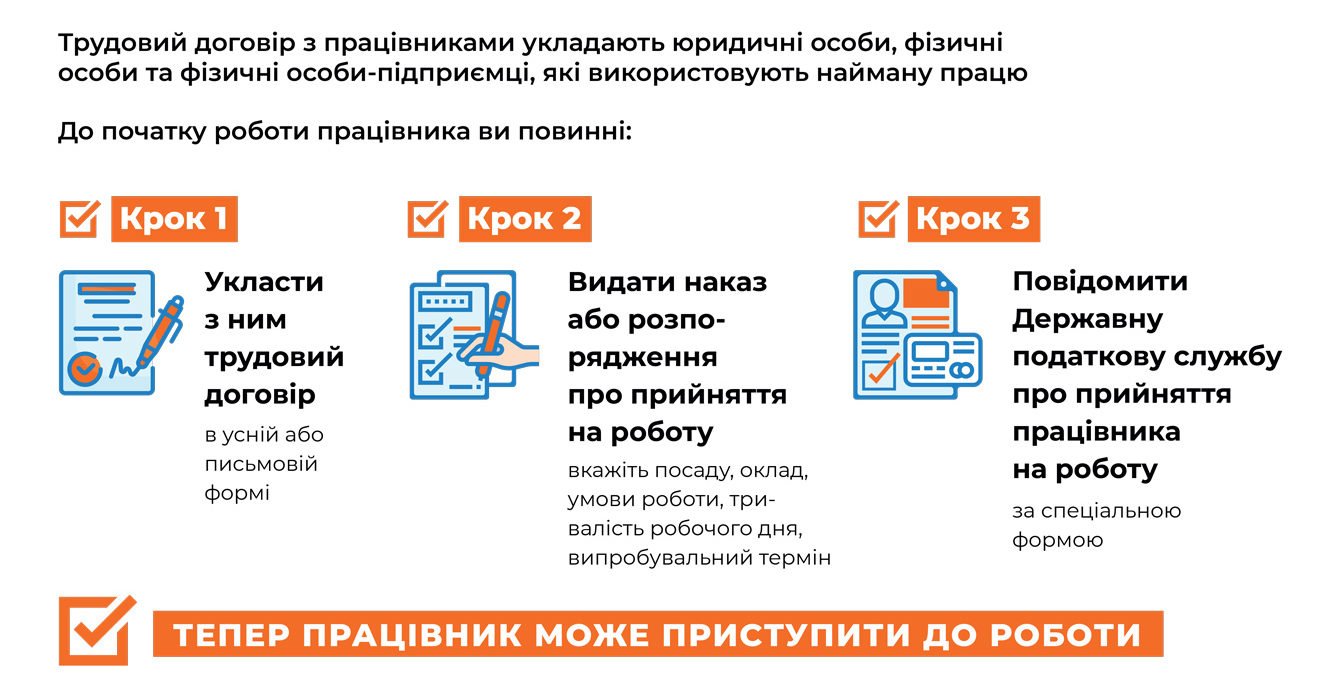 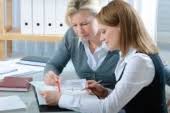 5.Напередодні або в день виплати зарплати роботодавець зобов’язаний сплатити:
ЄСВ ― 22% від заробітної плати за рахунок підприємства.
ПДФО ― 18%, вираховується із суми заробітної плати працівника.
Військовий збір — 1,5%, вираховується із заробітної плати працівника.
6.За наявності хоча б одного найманого працівника, крім основних звітів додатково потрібно подавати:
Звіт ЄСВ про суми нарахованої заробітної плати співробітникам та суми нарахованого єдиного соціального внеску. Сплачується щомісячно, протягом 20 днів, що настають за останнім календарним днем звітного (податкового) місяця. Подається титульний аркуш + табл. 1 і табл. 6.  Якщо приймаєте на роботу нового співробітника, то одноразово додайте до звіту табл. 5
Звіт за формою 1-ДФ (податковий розрахунок сум доходу, нарахованого (сплаченого) на користь фізичних осіб і сум утриманого з них податку) ― 1 раз на квартал, протягом 40 календарних днів, що настають за останнім календарним днем звітного (податкового) кварталу.
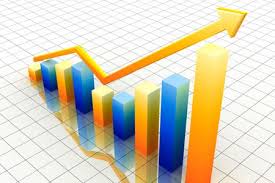 ОРГАНІЗАЦІЯ ПІДПРИЄМСТВА
Задайте собі наступні питання та подумайте, які показники будуть
 оптимальні для вашого підприємства.
Скільки і яких спеціалістів винайняти і чи потрібні вони вам взагалі?
Де шукати підрядників (дизайнерів, програмістів)? Звірнить увагу на онлайн-ресурси freelance.ua, kabanchik.ua
Де будете їх шукати?Підказка: соц.мережі, профільні сайти (work.ua, rabota.ua та ін), рекомендації 
знайомих
Як організувати логістику ― на власному авто, транспортною компанією чи інше?
Чи потрібен бухгалтер? Якщо так, то чи варто брати його в штат чи працювати на підрядних умовах?
Який тип нарахування заробітної плати - ставка, погодинна, відрядна чи змішана?Кожен вид має переваги та недоліки.Найбільш збалансована― змішана, коли працівник отримую певну ставку та бонуси за виконаний об’єм робіт або витрачений час.
Як обрати постачальників?
10 Основних фінансових показників, які мають вас хвилювати та на які потрібно регулярно звертати увагу
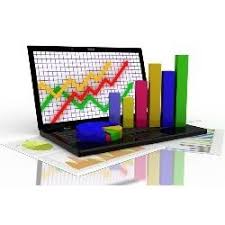 Виручка: скільки грошей ви отримали;
Витрати: скільки грошей ви витратили (не на себе);
Точка беззбитковості: рано чи пізно виручка має стати більшою за витрати.Цей щасливий місяць і є ваша точка беззбитковості;
Інвестиції: скільки ви вклали грошей для запуску бізнесу;
Прибуток: «Виручка» мінус «Витрати»; 
Рентабельність продажів: «Прибуток»/ «Виручка»*100% 
Рентабельність інвестицій: «Прибуток»/ «Інвестиції»*100%;
Вартість товарних запасів:  скільки грошей ви витратили на виготовлення або закупку продукту; 
Оборотність запасів: «Виручка»/ «Вартість запасів»;
Термін окупності, в місяцях: це період, за який сумарний прибуток дорівнюватиме інвестиціям. «Прибуток за місяць»/ «Інвестиції»=кількість місяців для повернення (окупності) інвестицій.
Якщо значення цих показників критичні ― ваш бізнес у небезпеці!
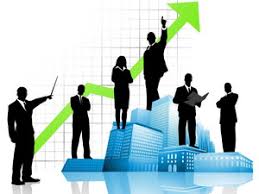 Дякую за увагу!